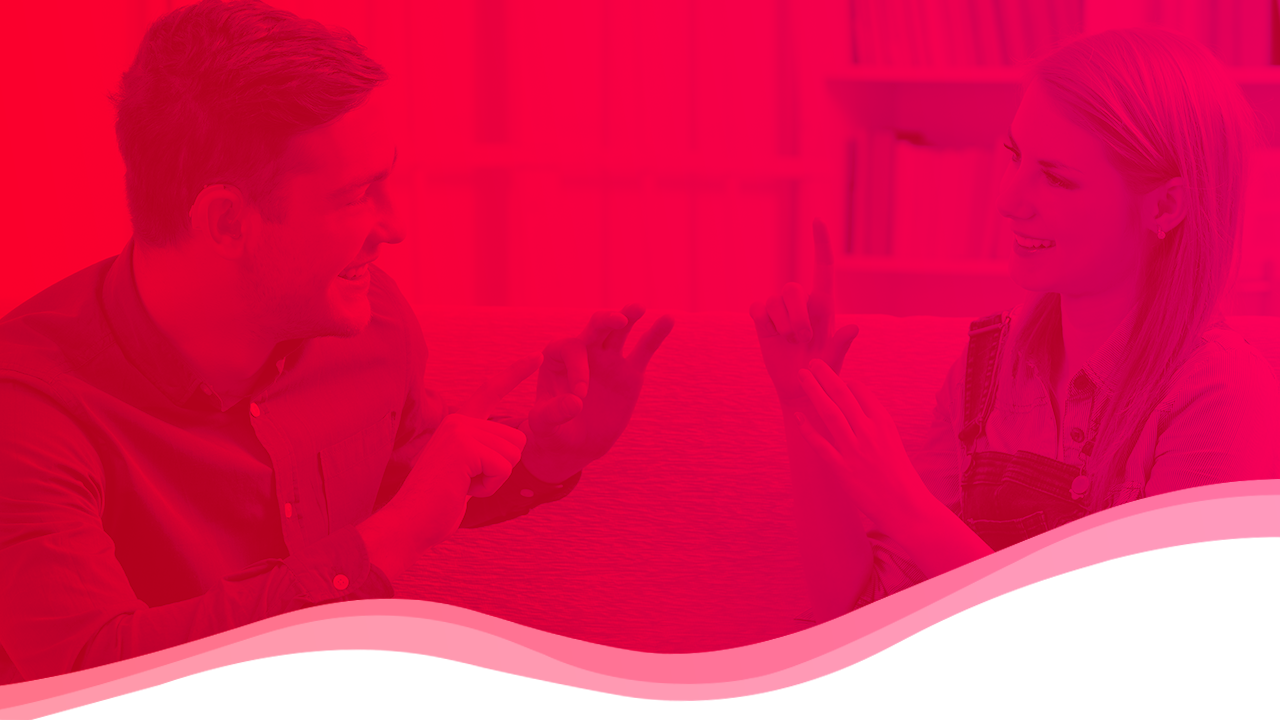 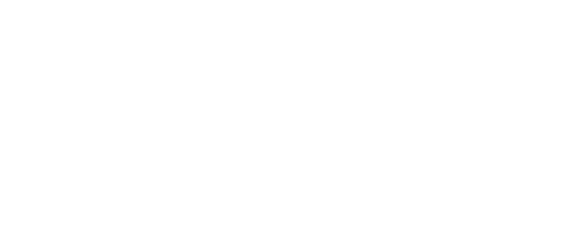 Using a Deaf Advocate
By Jessica Maryan
WWW.DEAFHUB.CO.UK
Presentation Contents
My Background
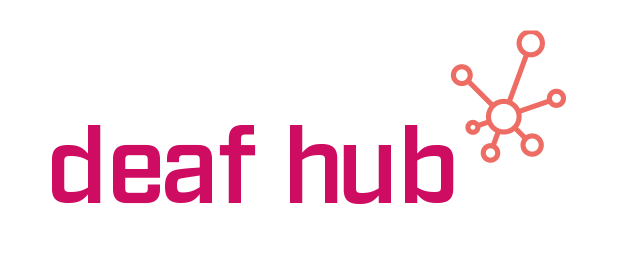 Deafness Statistics
Introduction to Deaf Advocacy
How to work with a Deaf Advocate
Advantages of using a Deaf Advocate
Disadvantages of using a Deaf Advocate
Any Questions
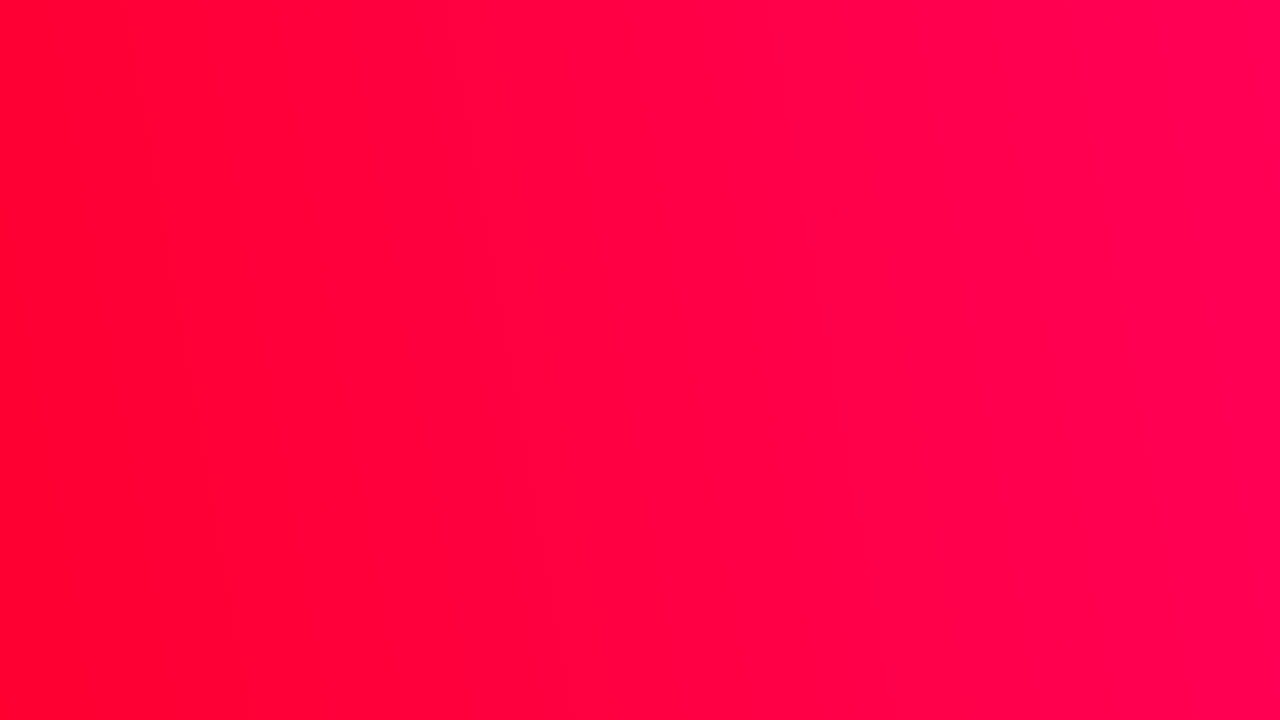 My Background and how I became a Deaf Advocate
I was born Profoundly Deaf; I discovered the British Sign Language using community when I went to University aged 20. British Sign Language quickly became my primary method of communication. Being exposed to both communities has given me a unique understanding of the needs of the Deaf community I work in. I have moved through my career to become a specialised Advocate.

I first learned what Advocacy is when I attended a training session delivered by Kate Mercer in 2010. I was able to use my personal experiences as a deaf person and I was aware of the lack of accessible information for deaf people.

After the training session, I signed up to do the Qualifications under Kate Mercer then led to specialising in advocacy for deaf people.
[Speaker Notes: My parents encouraged me to be independence but I have seen a lot of deaf people are being controlled by theit parents, families.]
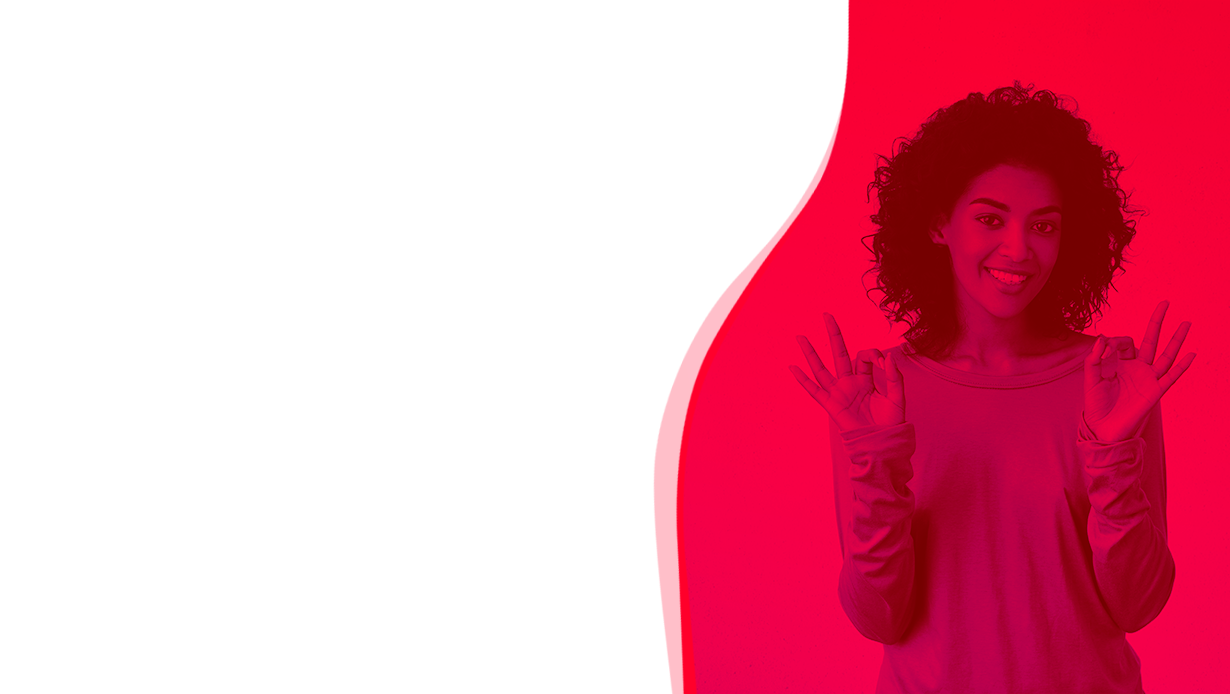 Deafness Statistics
Over 11 million people with hearing loss in the UK. That’s 1 in 6 of the population.

By 2035 this is expected to increase to 15.6 million – One in five of the population.

Over 900,000 of the above are severely or profoundly deaf.
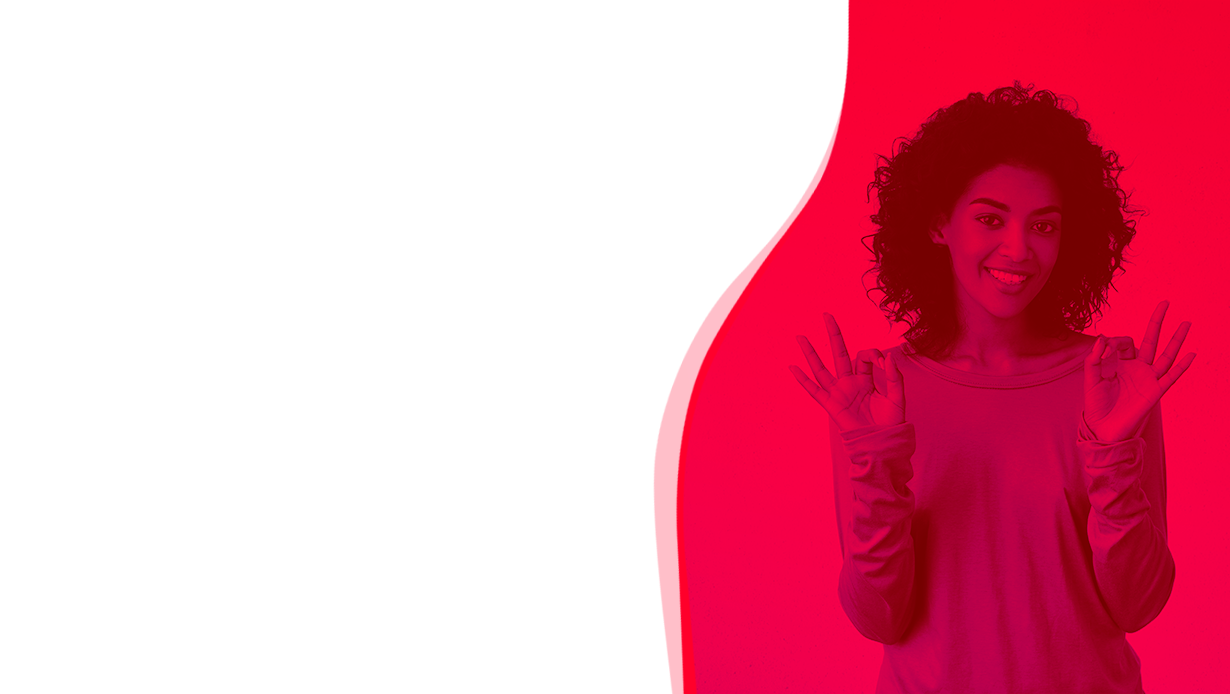 Deafness Statistics
Around 2 million people use hearing aids.

One in 10 UK adults experience tinnitus.

Between 50,000 and 120,000 people use sign language as their main language within the UK – although this is likely to be an underestimate.
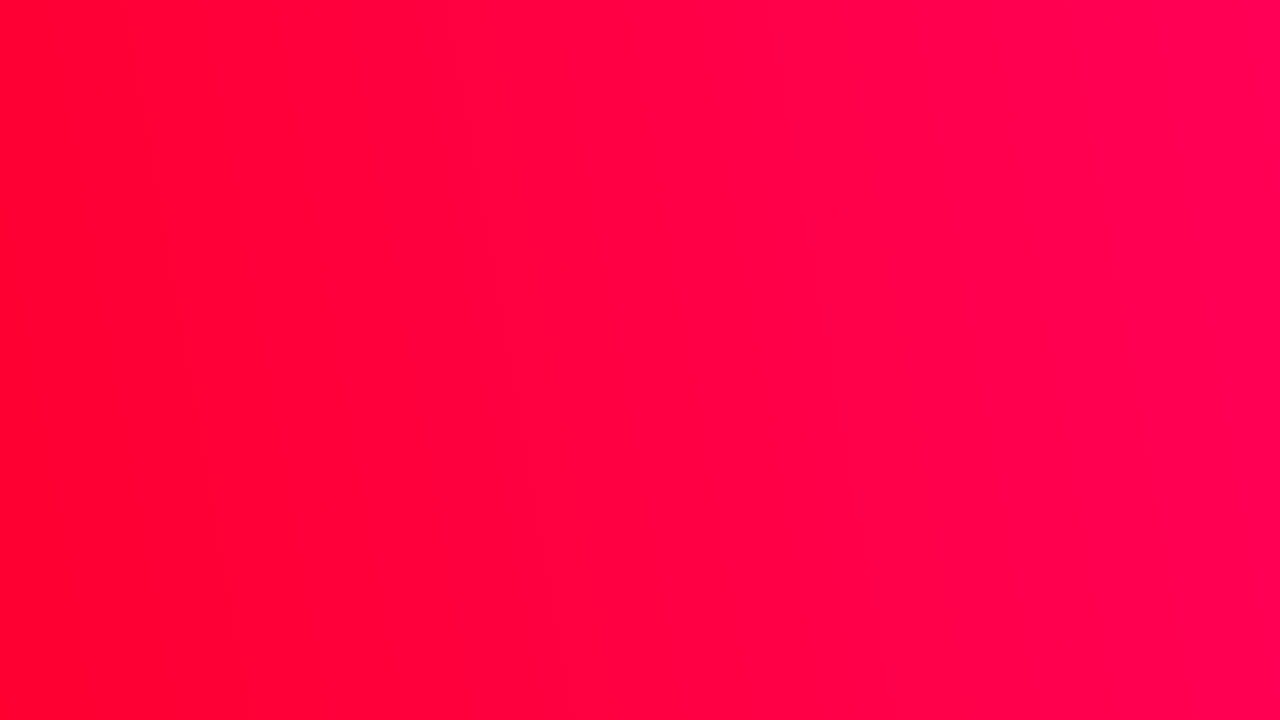 Statistics in the UK
It is difficult to get an accurate picture but is estimated: The total population of the UK is round 60 million.
Deaf People.

 Hard of hearing.

 Use British Sign Language.

 Deaf or Hard of hearing aged over 60.

 Deafened.

 Deafblind People / Dual sensory loss

 Children (0-15) wearing hearing aids.
9- 12Million
8.3 Million
50,000 -120,000
6.5 Million
123,000
24,000
23,000
And there are only around 1,000 BSL/English registered and qualified interpreters!
SUPPORT | SIGNING | SOCIAL
Introduction to Deaf Advocacy
Deaf Advocacy means we focus on the client’s preferred language; British Sign Language (BSL) or other visual communication such as Signed Supported English (SSE), Makaton, or Deafblind manual/hands on.  

Generally Deaf Advocates are either Deaf themselves or fluent in British Sign Language, or both.

Deaf Advocates have cultural knowledge of deafness and deaf awareness and are aware of the behavior of deaf people and know when they are anxious.
How to work with Deaf Advocates
Talk to them directly not via the interpreter (if they are using one)
Deaf Awareness – learn what you can before meeting them
Cost effective
Book one if you have deaf client.
Advantages of using Deaf Advocates
Direct communication with the client in their preferred language

Client feels safe and reassured that confidentiality will be maintained

No waiting time for interpreter availability for communicating with deaf clients
Advantages of using Deaf Advocates
Less individuals involved with the process as sometimes too many professionals can be daunting for the client

Deaf advocate can result in an increased rapport with deaf client

Using their own experiences
Disadvantages of using Deaf Advocates
Not many Qualified Deaf Advocates

Can mean a longer wait time for a Deaf Advocate to become free as they are spread out across regions

Tenders/ contractors do not sub-contract specialized service
Disadvantages of using Deaf Advocates
Deaf Advocacy organisations cannot bid for tenders as they do not split different types of services

Deaf are seen as a minority as tenders just to fill their quotas
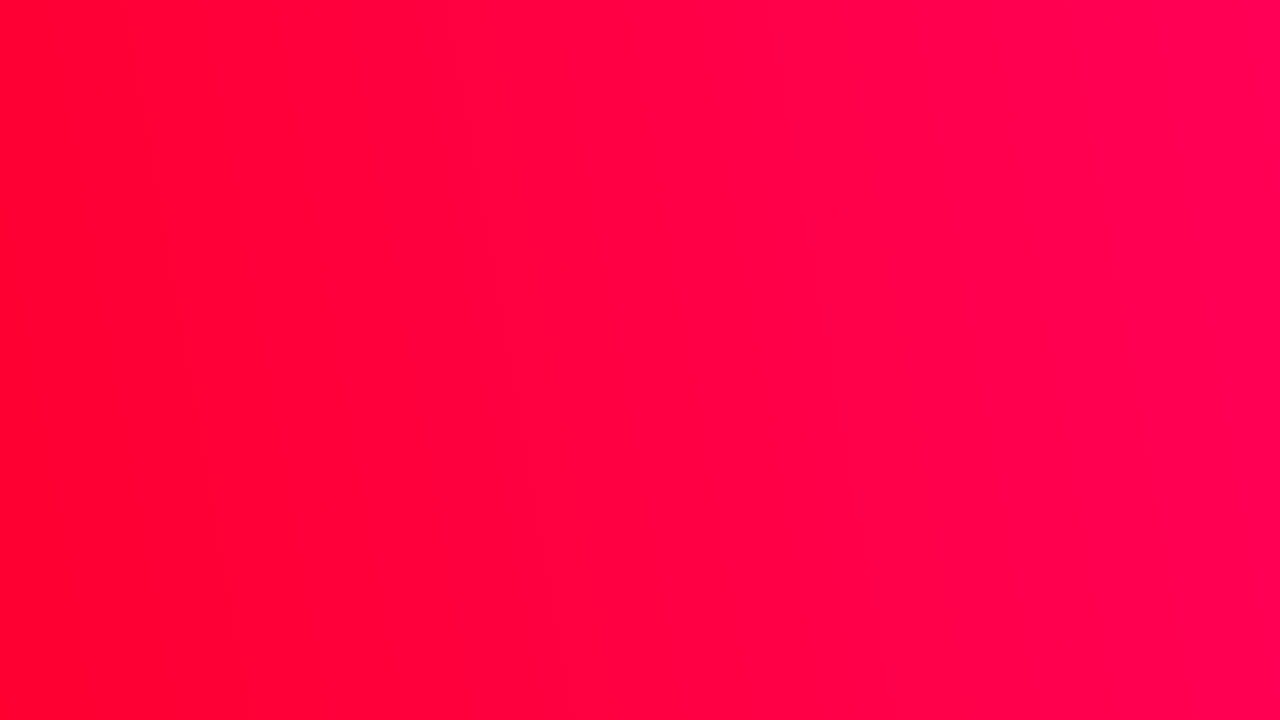 Any questions via email:
Please contact me via jmaryan@deafhub.co.uk
SUPPORT | SIGNING | SOCIAL
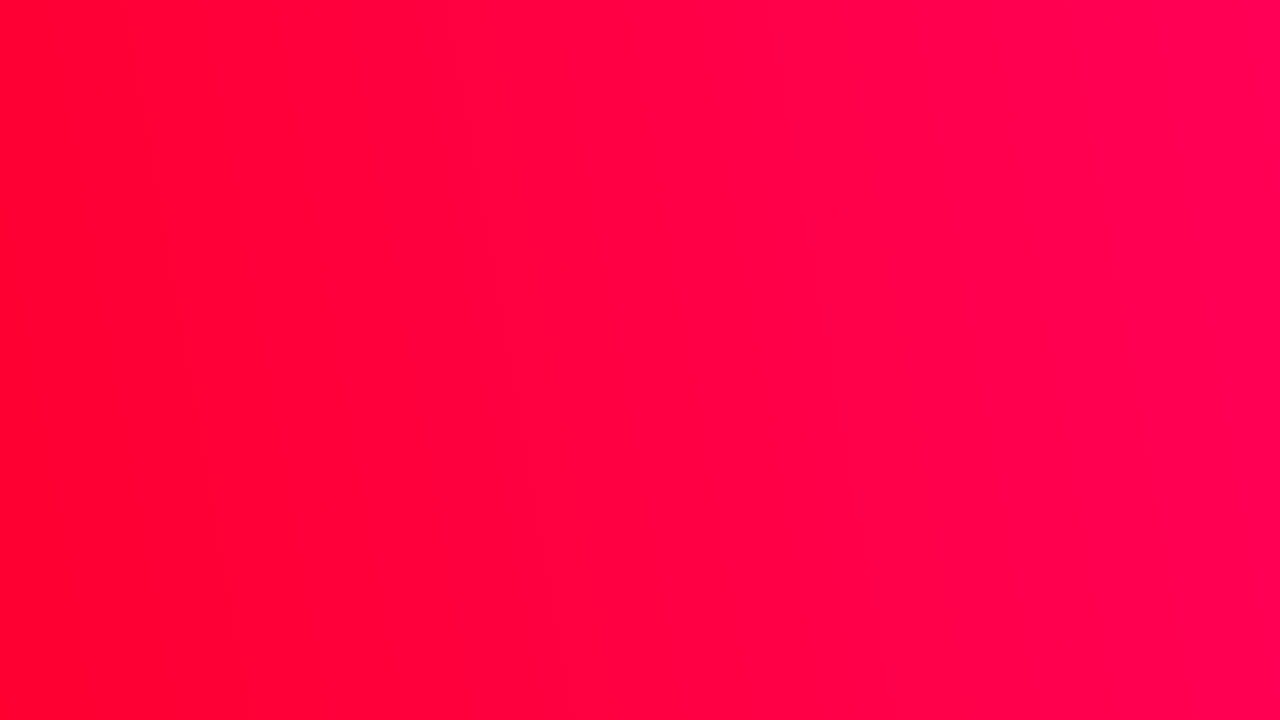 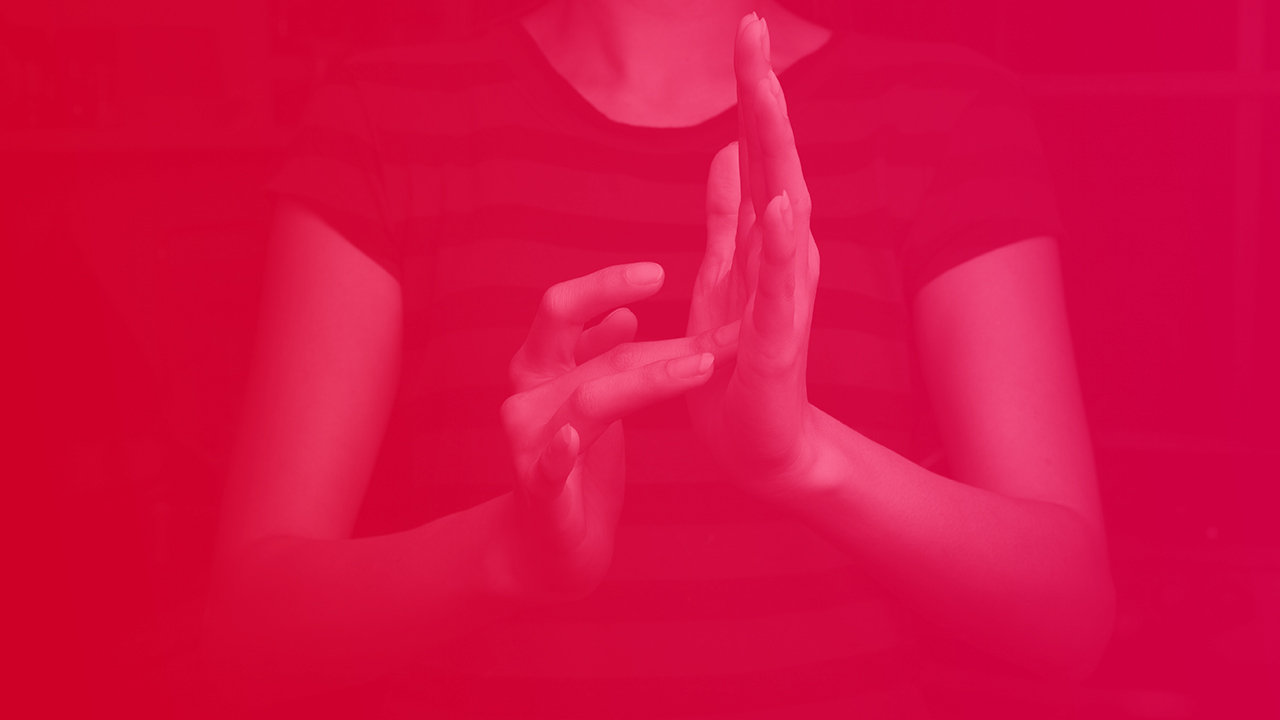 THANK YOU